Wahlen und Abstimmungen organisierenEinstieg
Präsenztag 7Überbetriebliche Kurse Block 2
Kauffrau/Kaufmann EFZ BOG
Branche «Öffentliche Verwaltung/Administration publique/Amministrazione pubblica»
Arbeitssituation 11: «Wahlen und Abstimmungen organisieren»
Themen heute
Arbeitssituation 11: Wahlen und Abstimmungen organisieren
Die Kaufleute bereinigen das Stimmregister, organisieren den Versand der Wahl- und Abstimmungsunterlagen und bereiten das Wahlbüro für das Auszählen und die Auswertung der eingegangenen Abstimmungs- und Wahlzettel vor. Sie stellen die reibungslose Auszählung, die Kontrolle und Überwachung der Auszählung sowie die Übermittlung der Resultate und die Publikation der Abstimmungs- und Wahlresultate sicher.
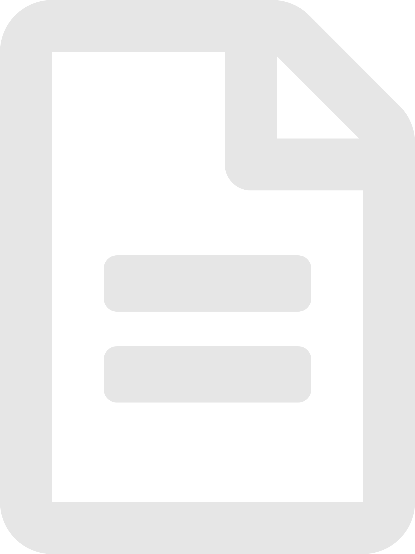 2
Ziele
Sie können das Vorgehen zur Organisation von Wahlen und Abstimmungen nachvollziehbar beschreiben. 
Sie zählen mindestens zwei Arten von Fehlern und Manipulationen auf, die bei Wahlen und Abstimmungen auftreten können. 
Sie erklären in eigenen Worten, welche Konsequenzen Fehler und Manipulationen bei Wahlen und Abstimmungen haben können. 
Sie können den Stand und die Erfahrungen in Ihrer bisherigen Ausbildung zusammenfassen.
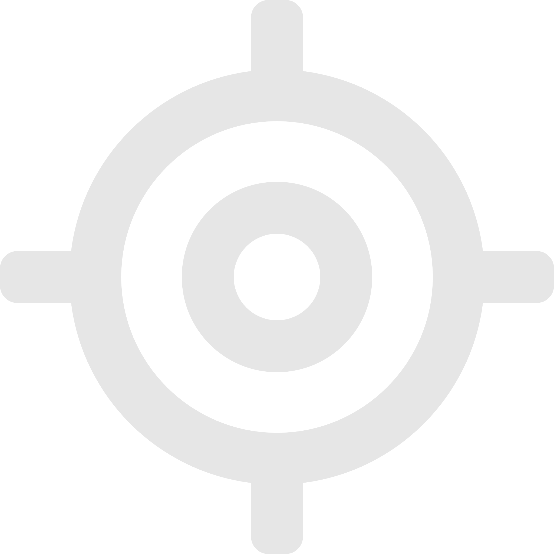 3
Warum ist das wichtig?
Mit Wahlen und Abstimmungen bringen sich die Stimmberechtigten in die politischen Prozesse und Entscheidungen mit ein. Damit dies möglich ist, müssen Wahlen und Abstimmungen gesetzeskonform und fehlerfrei durchgeführt werden. 
Fehler oder gar Manipulationen von Wahlen und Abstimmungen können weitreichende Konsequenzen mit sich bringen. Als Fachperson in der öffentlichen Verwaltung sind Sie mitverantwortlich dafür, dies zu verhindern.
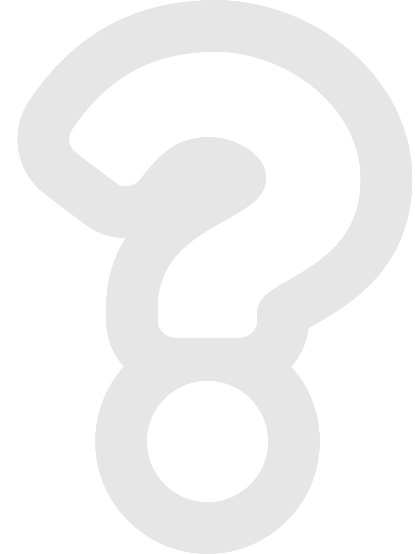 4
Einstieg ins Thema
Ausgangslage: Zur Vorbereitung auf den heutigen üK-Tag haben Sie sich ins Thema Wahlen und Abstimmungen eingelesen. Nun starten wir den heutigen Tag auch mit einer eigenen Wahl und einigen Abstimmungen.

Arbeitsvorgehen:
Schritt 1: Wählen Sie einen Stimmenzählenden in der Klasse. Schreiben Sie dazu den Namen eines Klassenmitglieds auf ein Blatt Papier. 
Die gewählte Person ist für das Auszählen der Stimmen in den folgenden Abstimmungen verantwortlich und gibt jeweils das Ergebnis bekannt. 

Schritt 2: Stimmen Sie über folgende Fragestellungen ab:
Kommt die Milch vor den Frühstücksflocken in die Schüssel? 
Befürworten Sie eine Helmpflicht für das Fahren von E-Scootern? 
Sind Hörbücher besser als selber lesen?

Organisation:
Arbeitsweise: Plenum
Zeit: 15 Minuten
5
[Speaker Notes: Hinweis üK-Leitung: 

Sammeln Sie die Stimmen ein und geben Sie bekannt, wer gewonnen hat. Je nach Klassengrösse können das ein oder auch mehrere Personen sein. Jene mit den meisten Stimmen sind Stimmenzählende. 
Sie können die Wahl des Stimmenzählenden auch per Handzeichen durchführen. 

Für die Fragen zur Abstimmung können Sie auch andere Beispiele aus dem Alltag verwenden.]
Ablauf
6
Da fällt mir ein … «Stummes Schreibgespräch»
Präsenztag 7Überbetriebliche Kurse Block 2
Kauffrau/Kaufmann EFZ BOG
Branche «Öffentliche Verwaltung/Administration publique/Amministrazione pubblica»
Arbeitssituation 11: «Wahlen und Abstimmungen organisieren»
Ausgangslage
Im Grundlagenwissen haben Sie viele neue Begriffe und Konzepte zum Thema «Wahlen und Abstimmungen organisieren» kennengelernt. 
Gemeinsam repetieren wir die wichtigsten Begriffe nun nochmals.
8
Arbeitsanleitung
Aufgabenstellung:
Schritt 1: Nehmen Sie sich kurz Zeit, um zu überlegen, was Ihnen zu den Begriffen 
«Stimmenzählende», «Wahl- und Abstimmungsunterlagen» und «Stimmbüro» einfällt. 
Schritt 2: Zu jedem dieser Begriffe liegt ein Plakat vor. Gehen Sie zum ersten Plakat und notieren Sie Ihre Überlegungen. 
Schritt 3: Gehen Sie zum nächsten Plakat. Lesen Sie, was Ihre Mitlernenden notiert haben, und ergänzen Sie. 
Schritt 4: Gehen Sie dann weiter zum nächsten Plakat, bis Sie bei allen drei Plakaten waren. 

Erwartungen: 
Sie haben bei allen drei Plakaten etwas notiert und durchgelesen, was Ihre Mitlernenden aufgeschrieben haben. 

Organisation: 
Im Plenum
15 Minuten
9
[Speaker Notes: Hinweis üK-Leitung:  

Achten Sie darauf, dass die Lernenden auch wirklich ein stummes Schreibgespräch durchführen und nicht während der Aufgabe Gespräche oder Diskussionen beginnen.]
Vertiefung zum Organisieren von Wahlen und Abstimmungen – „Gruppenpuzzle“
Ausgangslage
Als Vorbereitung für den heutigen üK-Tag haben Sie sich mit den einzelnen Arbeitsschritten zur Organisation von Wahlen und Abstimmungen auseinandergesetzt. Nun haben Sie Gelegenheit, dieses Wissen zu vertiefen. Und anschliessend Ihr Wissen als Expertin weiterzugeben.

Aufgabenstellung

Expertenrunde
Schritt 1: Bilden Sie drei ungefähr gleich grosse Gruppen. Jede Gruppe vertieft eines der folgenden Themen zur Organisation von Wahlen und Abstimmungen: 
Perspektive der Kantone
Stimmgeheimnis und Vier-Augen-Prinzip
Wahl-/Abstimmungs- und Stimmunterlagen
Schritt 2: Lesen und besprechen Sie die Dokumente, die zu Ihrem Thema vorliegen. 
Schritt 3: Notieren Sie Stichworte auf dem vorgegebenen Arbeitsblatt. 
Schritt 4: Bereiten Sie die Informationen so auf, dass Sie sie im nächsten Schritt jemand anderem verständlich erklären können. Erstellen Sie dafür eine kleine Präsentation auf einem Poster.
ZumDokument
10
Arbeitsschritte beim Organisieren von Wahlen und Abstimmungen – „Gruppenpuzzle“
Unterrichtsrunde
Schritt 5: Bilden Sie neue Gruppen. In jeder Gruppe sollte jeweils ein Experte aus jeder Gruppe der Expertenrunde sitzen. 
Schritt 6: Erklären Sie Ihren Mitlernenden, was Sie in Ihrem Thema Neues erfahren haben. Hören Sie Ihren Klassenmitgliedern zu, wenn diese Ihnen mehr zu Ihren Schritten erzählen, und machen Sie sich Notizen auf dem Arbeitsblatt.  

Erwartungen
Sie haben nach der Unterrichtsrunde ein vertieftes Wissen zu allen drei Themenbereichen. Sie und Ihre Mitlernenden verfügen alle über denselben Wissensstand zu den drei Themen.  

 Organisation
Zeit: 		Erste Gruppenarbeit: 20 Minuten
		Zweite Gruppenarbeit: 20 Minuten
Arbeitsweise: 	Gruppenarbeit
ZumDokument
11
Arbeitsschritte beim Organisieren von Wahlen und Abstimmungen – Unterlagen zu „Gruppenpuzzle“
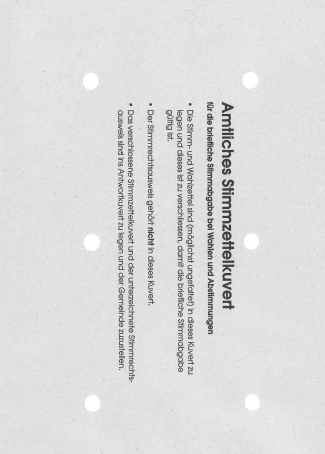 Beiblatt «Stimmzettelcouvert» (hier)
Beiblatt «Stimmrechtsausweis» (hier)
Beiblatt «Stimmcouvert» (hier)
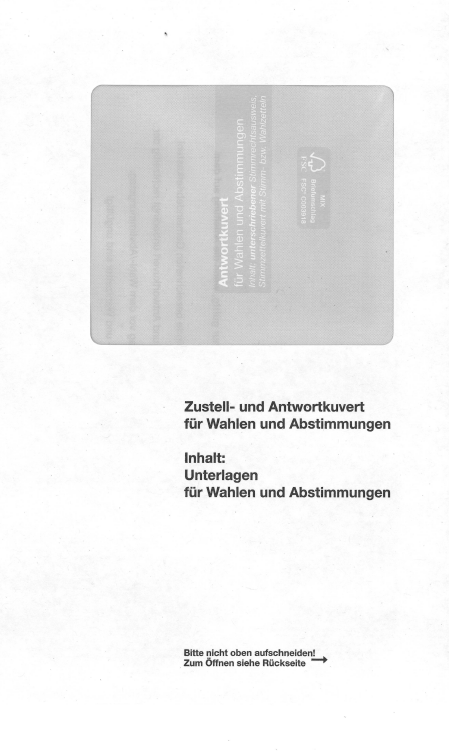 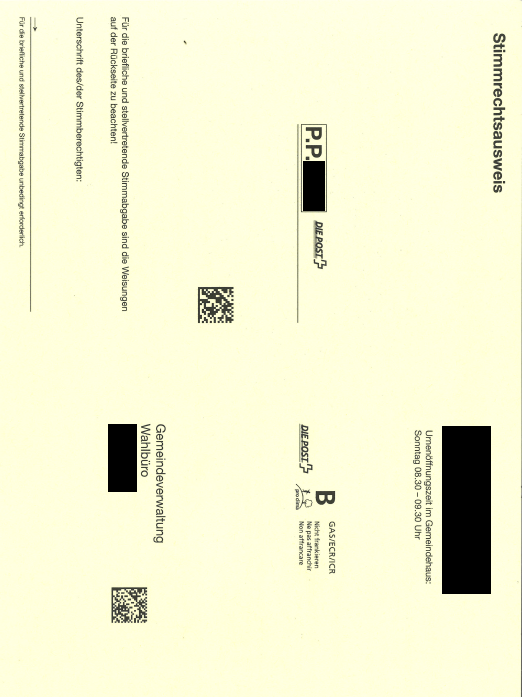 12
Fehler und ManipulationenInput
Präsenztag 7Überbetriebliche Kurse Block 2
Kauffrau/Kaufmann EFZ BOG
Branche «Öffentliche Verwaltung/Administration publique/Amministrazione pubblica»
Arbeitssituation 11: «Wahlen und Abstimmungen organisieren»
Einstieg
Bei Wahlen und Abstimmungen kann es zu verschiedenen Fehlern und Manipulationen kommen. 
Mögliche Fehlerquellen bei der Auszählung von Wahlen und Abstimmungen liegen in der Ergebnisermittlung, dem Umgang mit Stimmmaterial, dem Stimmgeheimnis, der organisatorischen und administrativen Zusammensetzung und dem Urnendienst.  
Risikoquellen für Manipulationen sind der Urnenzugang, das Stimmregister, die IT und die Auszählung. 
Mit geeigneten Massnahmen können Sie Fehler und Manipulationen aber verhindern.
14
Fehler bei Auszählungen
15
Übersicht
16
Fehler bei Wahlen und Abstimmungen
Fehler bei der Ergebnisermittlung: 
Rechnungsfehler
Stapel mit Stimmzettel nicht in Ergebnis eingerechnet
Fehlerhafter Übertrag ins Ergebnisermittlungssystem
Defekte oder falsch justierte Zählgeräte

Fehler im Umgang mit Stimmmaterial:
Fehlende Unterschrift auf Stimmausweis nicht erkannt
Ungültige Stimmzettel nicht erkannt
Übersehen, dass Stimmzettel nicht in separatem Couvert war
17
Fehler bei Wahlen und Abstimmungen
Verstoss gegen Stimmgeheimnis:
Wenn z.B. die Auszählung bereits am Samstag beginnt, darf am Samstagabend ausserhalb des Stimmbüros nicht über die Zwischenergebnisse informiert werden

Fehler bei Zusammensetzungen:
Stimmbüro falsch zusammengesetzt: Verstösse gegen kantonale Vorschriften
Mitglieder Stimmbüro oder Stimmenzählende treten in eigenen Angelegenheiten nicht in Ausstand
Zusammensetzung Urnendienst falsch
18
Fehler bei Wahlen und Abstimmungen
Fehler bei Urnendienst
Urnen werden nicht überwacht
Urnen werden falsch überwacht
19
Fehler bei Wahlen und Abstimmungen
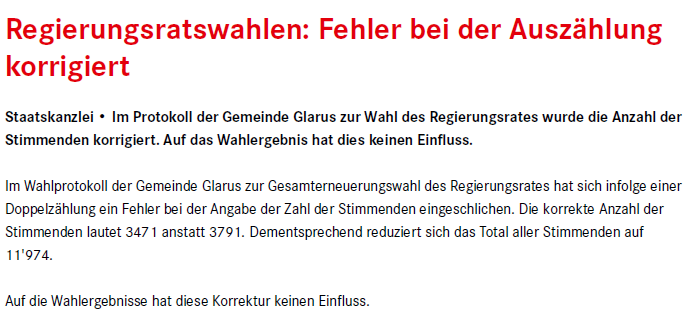 Abbildung: Medienmitteilung des Kantons Glarus
Quelle:  https://www.gl.ch/public-newsroom.html/31/newsroomnews/2177/title/regierungsratswahlen-fehler-bei-der-auszahlung-korrigiert
20
Fehler verhindern
21
Wie können Fehler bei Auszählungen verhindert werden?
Zuständigkeiten und Prozesse klar definieren
Personal und Stimmenzählende vor jeder Abstimmung bzw. Wahl schulen
Testläufe durchführen (insbesondere mit elektronischen Geräten oder Softwarelösungen)
Pikettdienste vereinbaren (Informatik inhouse, Softwarelieferant)
Vier-Augen-Prinzip sicherstellen
Ruhe zwischen Stimmenzählenden, bei der Urne und im Stimmbüro sicherstellen
22
Wie können Fehler bei Auszählungen verhindert werden?
Beispiel: Paula Frommenweiler und Ida Schlegel kennen sich seit der Schulzeit und sind seit über 30 Jahren Stimmenzählende. Diesen Sonntag sitzen sie sich bei der Auszählung gegenüber und tauschen lautstark die aktuellen Dorfgeschichten aus. Die anderen Stimmenzählenden stören sich daran bzw. können sich kaum konzentrieren. Der Präsident des Stimmbüros oder der Stimmregisterführer weist sie darauf hin, dass während der Auszählungen Unterhaltungen massvoll zu beschränken sind.
23
Manipulation von Wahlen und Abstimmungen
24
Manipulation von Wahlen und Abstimmungen
Was bedeutet Manipulation von Wahlen und Abstimmungen? 
Manipulation bedeutet eine bewusste Änderung des Resultates. Eine Person will einer anderen Person (Wahlen) oder einer Sache (Abstimmung) einen Vorteil verschaffen und nimmt deshalb Einfluss auf das Resultat. Das passiert also nicht aus Versehen oder per Zufall, sondern gewollt.
25
Übersicht
26
Manipulation von Wahlen und Abstimmungen
Urnenzugang behindern
Vor dem Gebäude Stimmzettel, Werbesachen, Geschenke oder Getränke und Speisen verteilen sowie Gaben/Unterschriften sammeln
Vor dem Gebäude demonstrieren, den Zugang blockieren usw. Die Störung/Behinderung von Wahlen und Abstimmungen ist strafbar (StGB 279).  Stimmberechtigte an der Ausübung des Stimm-/Wahlrechts durch Gewalt oder Androhung von Nachteilen zu hindern ist ebenfalls strafbar (StGB 280).

Stimmregister fälschen
27
Manipulation von Wahlen und Abstimmungen
Angriffe auf IT
z.B. Hackerangriffe auf Softwarelösungen

Auszählung verfälschen
Gültige Stimmzettel vernichten, Stimmzettel nicht für Ergebnis berücksichtigen oder korrigieren, ändern sowie ungültig machen. Fälschen, Verfälschen, Beseitigen oder Vernichten von gültigen Stimmzetteln ist strafbar (StGB 282).
Vertuschung von festgestellten Fehlern bei der Auszählung (z.B. um das Gesicht zu wahren)
28
Manipulationen Verhindern
29
Wie kann Manipulation verhindert werden?
Sicherheitsvorkehrungen einhalten und Umsetzung der Sicherheitsvorkehrungen sicherstellen (z.B. Vier-Augen-Prinzip oder Zugangsbeschränkungen)

Beispiel: Halil Demir ist seit einem Jahr Stimmenzähler. Bei der Auszählung der Gemeinderatswahlen schreibt er auf jeden zehnten Stimmzettel, auf dem ein Mitglied der SVP eine Stimme erhält, ein unschönes Wort. Der Stimmzettel ist damit ungültig.
Lösung: Stimmenzählende zu Beginn des Einsatzes über Pflichten und die Folgen von Manipulationen aufklären und Vier-Augen-Prinzip sicherstellen
30
Zusammenfassung: Das Wichtigste im Überblick
Fehler und Manipulationen
Fehler bei Auszählungen
Manipulationen von Wahlen und Abstimmungen
Fehler verhindern
Zuständigkeiten und Prozesse klären
Schulungen
Testläufe 
Pikettdienste 
Vier-Augen-Prinzip
Ruhe sicherstellen
Fehlerquellen
Ergebnisermittlung
Umgang mit Stimmmaterial
Stimmgeheimnis
Organisatorische und administrative Zusammensetzung
Urnendienst
Risikoquellen
Urnenzugang
Stimmregister
IT
Auszählung
Manipulationen verhindern
Sicherheitsvorkehrungen sicherstellen
31
Konsequenzen müssen sein – „Lernaufgabe“
Ausgangslage
Im Input haben Sie gerade erfahren, welche Fehler und Manipulationen bei Wahlen und Abstimmungen auftreten können. Nun haben Sie die Gelegenheit, sich mit den Konsequenzen von Fehlern und Manipulationen zu beschäftigen. 

Aufgabenstellung
Schritt 1: Bilden Sie Zweiergruppen. 
Schritt 2: Lesen Sie sich die Zeitungsartikel und Medienmitteilungen, die Sie gemeinsam mit dieser Anleitung erhalten haben, durch. 
Schritt 3: Diskutieren Sie, 
von welchen Fehlern oder Manipulationen in diesen Artikeln berichtet wird,
welche Konsequenzen diese Fehler oder Manipulationen hatten oder welche Konsequenzen drohten. 
Schritt 4: Halten Sie die Ergebnisse Ihrer Diskussion auf dem Beiblatt fest.
32
Konsequenzen müssen sein – „Lernaufgabe“
Erwartungen
Sie kennen die möglichen Konsequenzen von Fehlern und Manipulationen bei Wahlen und Abstimmungen. 
Sie können diese Konsequenzen verschiedenen Fehlern und Manipulationen zuordnen. 

Organisation
Zeit: 30 Minuten
Arbeitsweise: Partnerarbeit
ZumDokument
ZumBeiblatt
33
Wissensmanagement in der Verwaltung – „Praxisfall“
Ausgangslage
Zur Organisation von Wahlen und Abstimmungen gehören verschiedenste Aufgaben. Für einige ist der Kanton, für andere die Gemeinde zuständig. In diesem Praxisfall verschaffen Sie sich einen Überblick darüber, welche Verantwortung welcher Verwaltungsebene zufällt.   
 Aufgabenstellung
Schritt 1: Bilden Sie zwei Gruppen. Eine Gruppe übernimmt die Rolle von Björn Olsson und die andere Gruppe die Rolle von Anna Oberholzer.  
Schritt 2: Lesen Sie die Fallbeschreibung durch. 
Schritt 3: Überlegen Sie sich entsprechend zu Ihrer Rolle, welche Aufgaben in der Organisation von Wahlen und Abstimmungen anfallen. 
Schritt 3: Diskutieren Sie mit Ihrer Gruppe Ihre Lösungsideen. 
Schritt 4: Halten Sie Ihre Lösungen stichwortartig auf einem Blatt Papier fest. 
Schritt 5: Vergleichen Sie Ihre Ergebnisse mit den ausgeteilten Lösungen.
Schritt 6: Aus jeder Gruppe präsentiert ein Mitglied die Ergebnisse für die andere Gruppe.
34
Wissensmanagement in der Verwaltung – „Praxisfall“
Erwartungen
Sie arbeiten gemeinsam mit Ihrer Gruppe eine Lösung aus. 
Sie haben gemeinsam mit Ihren Mitlernenden die Aufgaben zur Organisation von Wahlen und Abstimmungen repetiert. 

Organisation
Zeit: 	30 Minuten in der Gruppe
	10 Minuten Präsentation
Arbeitsweise: Gruppenarbeit und im Plenum
Material: Stift und Papier
ZumDokument
35
«Mir fehlen die Worte»Tabu
Präsenztag 7Überbetriebliche Kurse Block 2
Kauffrau/Kaufmann EFZ BOG
Branche «Öffentliche Verwaltung/Administration publique/Amministrazione pubblica»
Arbeitssituation 11: «Wahlen und Abstimmungen organisieren»
Ausgangslage
Am heutigen Vormittag haben wir uns mit Wahlen und Abstimmungen und deren Organisation auseinandergesetzt. 
Nun schliessen wir das Thema ab, indem wir einige zentrale Begriffe nochmals gemeinsam ansehen.
37
Mir fehlen die Worte
Aufgabenstellung
Schritt 1: Jemand aus der Klasse erhält einen Begriff und ergänzend einige Stichworte. 
Schritt 2: Die Person mit dem Begriff erklärt dem Rest der Klasse den Begriff, ohne die aufgeführten Stichworte zu verwenden. 
Schritt 3: Der Rest der Klasse versucht den Begriff zu erraten. 

Organisation:
Zeit: 15 Minuten
Arbeitsweise: Plenum
38
Stand betriebliche AusbildungInteressensfelder
Präsenztag 7Überbetriebliche Kurse Block 2
Kauffrau/Kaufmann EFZ BOG
Branche «Öffentliche Verwaltung/Administration publique/Amministrazione pubblica»
Arbeitssituation 11: «Wahlen und Abstimmungen organisieren»
Ausgangslage
Seit Beginn Ihrer Ausbildung sind einige Monate vergangen.
Sie haben Einblick in unterschiedliche Tätigkeiten erhalten, verschiedene Aufgaben erledigt und erste Verantwortung getragen. 
Mit den anstehenden Übungen setzen Sie sich mit sich als Berufsperson auseinander und reflektieren den Stand Ihrer Ausbildung.
Dazu starten wir als Erstes mit einer Reflexionsaufgabe zu Ihren beruflichen Interessen.
40
Ich interessiere mich für …
Aufgabenstellung
Schritt 1: Lesen Sie die Begriffe, die auf den Postern stehen. 
Schritt 2: Stellen Sie sich zu demjenigen Poster hin, das am meisten Ihren beruflichen Interessen entspricht. 
Schritt 3: Tauschen Sie sich mit den andern, die dasselbe Poster ausgewählt haben, aus, z.B.:
Warum ist das Thema spannend? 
Inwiefern können Sie das Interesse im Arbeitsalltag umsetzen?
Schritt 4: Tauschen Sie sich mit Mitlernenden aus, die ein anderes Poster ausgewählt haben. Diskutieren Sie z.B., wieso Sie sich für Ihr Thema entschieden haben und was Ihnen daran Freude bereitet. 

Erwartungen
Sie begründen aus Ihrer Sichtweise, warum Sie sich für das Poster entschieden haben.
Sie nennen Beispiele aus Ihrem Arbeitsalltag, wo Sie Ihr Interesse bereits umsetzen können oder allenfalls könnten.

Organisation
Zeit: 15 Minuten
Arbeitsweise: Plenum
ZumDokument
41
[Speaker Notes: Hinweis üK-Leitung:
Unterstützen Sie die Lernenden mit geeigneten Fragestellungen.]
Meine Visitenkarte – „Visitenkarte“
Ausgangslage
Sie haben in den vergangenen Monaten viele Erfahrungen als Berufsperson gesammelt, Kompetenzen aufgebaut und Fortschritte gemacht. Blicken wir auf einige Highlights Ihrer Ausbildung zurück!

Aufgabenstellung
Schritt 1: Schreiben Sie auf dem Beiblatt in den Kreis in der Mitte Ihren Namen. Ergänzen Sie unter Berücksichtigung des Datenschutzes und des Amtsgeheimnisses die angegebenen Sätze mit Ihren Erfahrungen aus dem Berufsalltag und denken Sie dabei an die Aufgaben, die Sie im Lehrbetrieb erledigen.
Schritt 2: Verteilen Sie sich im Raum und suchen Sie sich eine Mitlernende, die Sie noch nicht so gut kennen.
Schritt 3: Tauschen Sie sich zu Ihrer Visitenkarte aus.

Erwartungen
Sie zeigen konkrete Beispiele und Situationen auf, die Sie als Lernende beeinflusst haben.

Organisation	Zeit: 25 Minuten / Arbeitsweise: Einzelarbeit, Tandem / Hilfsmittel: Stifte
ZumDokument
42
Ich als Berufsperson – „Poster“
Ausgangslage
Mit dem Übergang ins Berufsleben verändert sich nicht nur der Alltag, auch die eigene Rolle und das Selbst-verständnis verändern sich. In dieser Übung setzen Sie sich darum mit Ihrer Rolle, Ihren Fähigkeiten und Ihren Kompetenzen als Berufsperson auseinander. 
Aufgabenstellung
Schritt 1: Erstellen Sie ein Poster zum Thema «Ich als Berufsperson». Auf dem Poster beantworten Sie mindestens drei der folgenden Fragen visuell:
Was sind meine Stärken?
Welche Aufgaben machen mir Spass?
Was sind meine Schwächen?
Welche Ziele habe ich für die nächsten paar Monate?
Was mache ich als Berufsperson anders als Privatperson?
Wichtig: Nutzen Sie Ihre Überlegungen aus dem Vorbereitungsauftrag, um die Fragen zu beantworten.
Schritt 2: Stellen Sie das Poster im Plenum vor.
43
Ich als Berufsperson – „Poster“
Erwartungen
Sie benennen anhand von mindestens drei Aspekten, was Sie konkret als Berufsperson ausmacht.

Organisation
Zeit: 70 Minuten (30 Minuten Poster erstellen, 40 Minuten Poster präsentieren)
Arbeitsweise: Einzelarbeit, Plenum
Hilfsmittel: Stifte, A3-Papier, Poster-Materialien
44
TagesabschlussZwei-Variablen-Abfrage
Präsenztag 7Überbetriebliche Kurse Block 
Kauffrau/Kaufmann EFZ BOG
Branche «Öffentliche Verwaltung/Administration publique/Amministrazione pubblica»
Arbeitssituation 11: «Wahlen und Abstimmungen organisieren»
Am heutigen Präsenztag haben Sie folgende Ziele erarbeitet:
Sie können das Vorgehen zur Organisation von Wahlen und Abstimmungen nachvollziehbar beschreiben. 
Sie zählen mindestens zwei Arten von Fehlern und Manipulationen auf, die bei Wahlen und Abstimmungen auftreten können. 
Sie erklären in eigenen Worten, welche Konsequenzen Fehler und Manipulationen bei Wahlen und Abstimmungen haben können. 
Sie können den Stand und die Erfahrungen in Ihrer bisherigen Ausbildung zusammenfassen.
46
Zwei-Variablen-Abfrage
Ausgangslage
Heute haben wir uns mit dem Organisieren von Wahlen und Abstimmungen auseinandergesetzt. Ausserdem haben wir uns zum Stand der betrieblichen Ausbildung ausgetauscht. Zum Abschluss sehen wir uns an, wie Sie sich im Zusammenhang mit diesen beiden Themenbereichen fühlen. 
Aufgabenstellung
Schritt 1: Sehen Sie sich das Koordinatensystem auf dem Flipchart und die Fragen zu den beiden Achsen an und beantworten Sie die Fragen für sich. 
Schritt 2: Gehen Sie zum Flipchart hin und zeichnen Sie einen Punkt in das Koordinatensystem, passend zu Ihren Antworten auf die Fragen.
Organisation
Einzeln und im Plenum
47
Zwei-Variablen-Abfrage: Evaluation des Wissens zu den heutigen Themen
Ja
Können Sie nach dem heutigen Tag Ihre beruflichen Stärken und Schwächen einschätzen?
Nein
Ja
Können Sie nach dem heutigen Tag an der Organisation einer Wahl oder Abstimmung mitarbeiten?
48
Ausblick
Lösen Sie den E-Test bis zum vorgegebenen Datum.

Denken Sie daran, die Dokumentation Ihres Transferauftrags 1 einzureichen!
49
[Speaker Notes: Hinweis üK-Leitung:

Geben Sie das Datum für das Absolvieren des E-Tests und das Einreichen des Transferauftrags bekannt.
Die Lernenden können sich mit dem Trainings-E-Test auf den benoteten E-Test vorbereiten.
Teilen Sie den Nachbereitungsauftrag aus.]